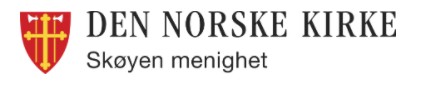 Årsregnskap 2022
Agenda
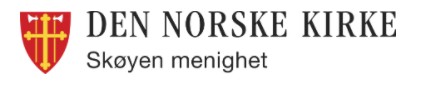 Nøkkeltall inntekter

Nøkkeltall kostnader

Resultatregnskapet

Balanseregnskapet og likviditet
Nøkkeltall inntekter
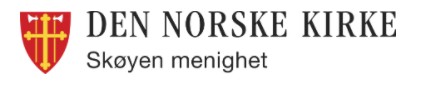 Utvikling nøkkeltall inntekter 2021 og 2022 (NOKk)
Nøkkeltall kostnader
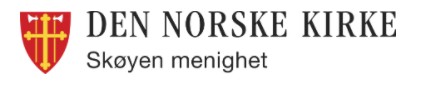 Utvikling nøkkeltall kostnader 2021 og 2022 NOKk
Resultatregnskapet
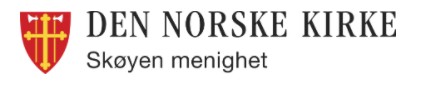 Resultatregnskapet for 2021 og 2022
Resultatutvikling 2021-2022 (NOK)
Balanseregnskapet og likviditet
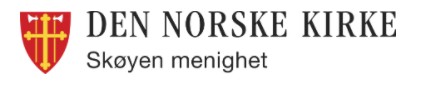 Balanseregnskapet for 2021 og 2022
Likviditetsutvikling 01.01. - 31.12.2022 (NOK)
Likviditet
Likviditet 2022